Non-Point Source Pollution in Pineview WatershedLindsey DeBoerCEE 6440
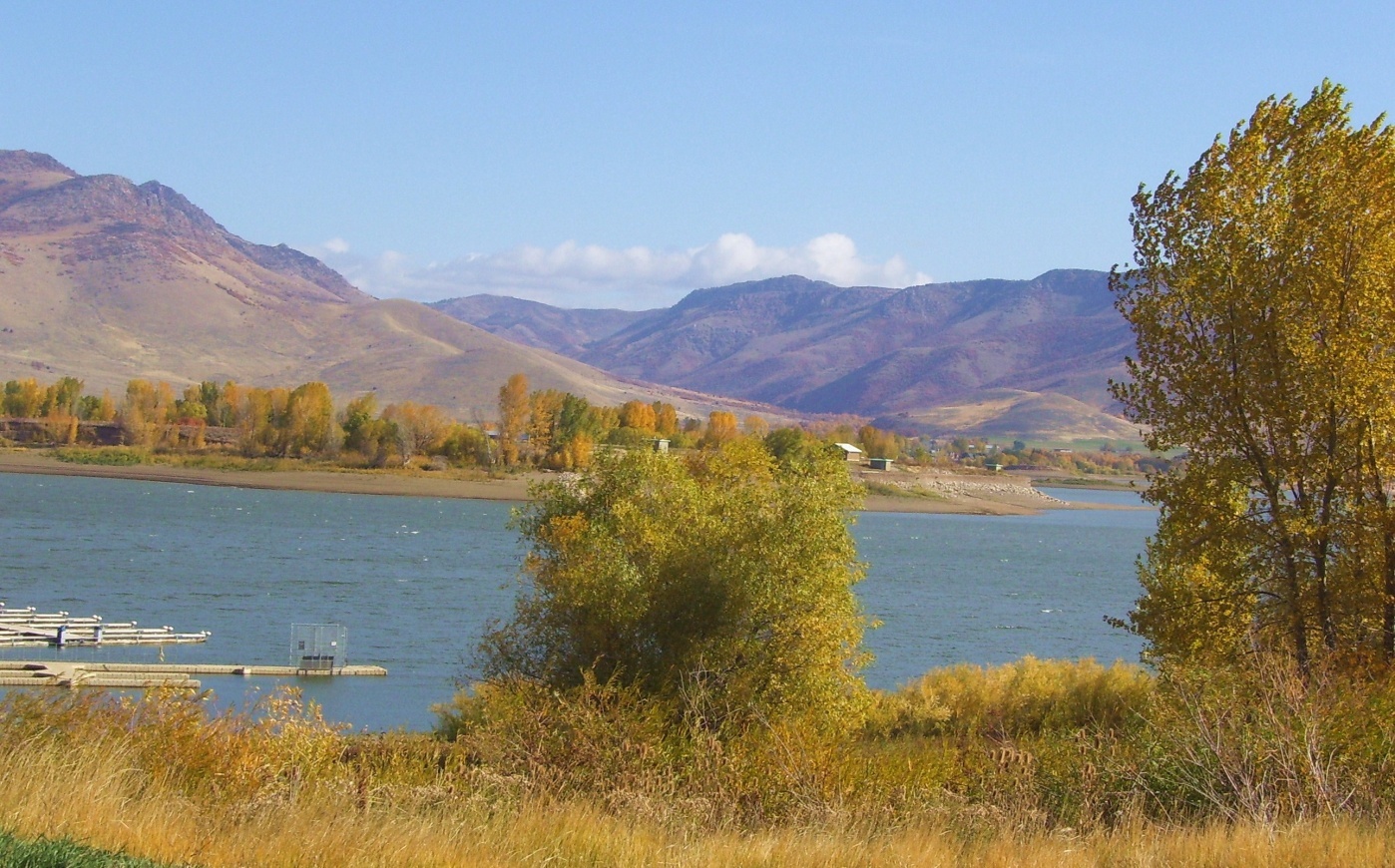 Pineview Reservoir
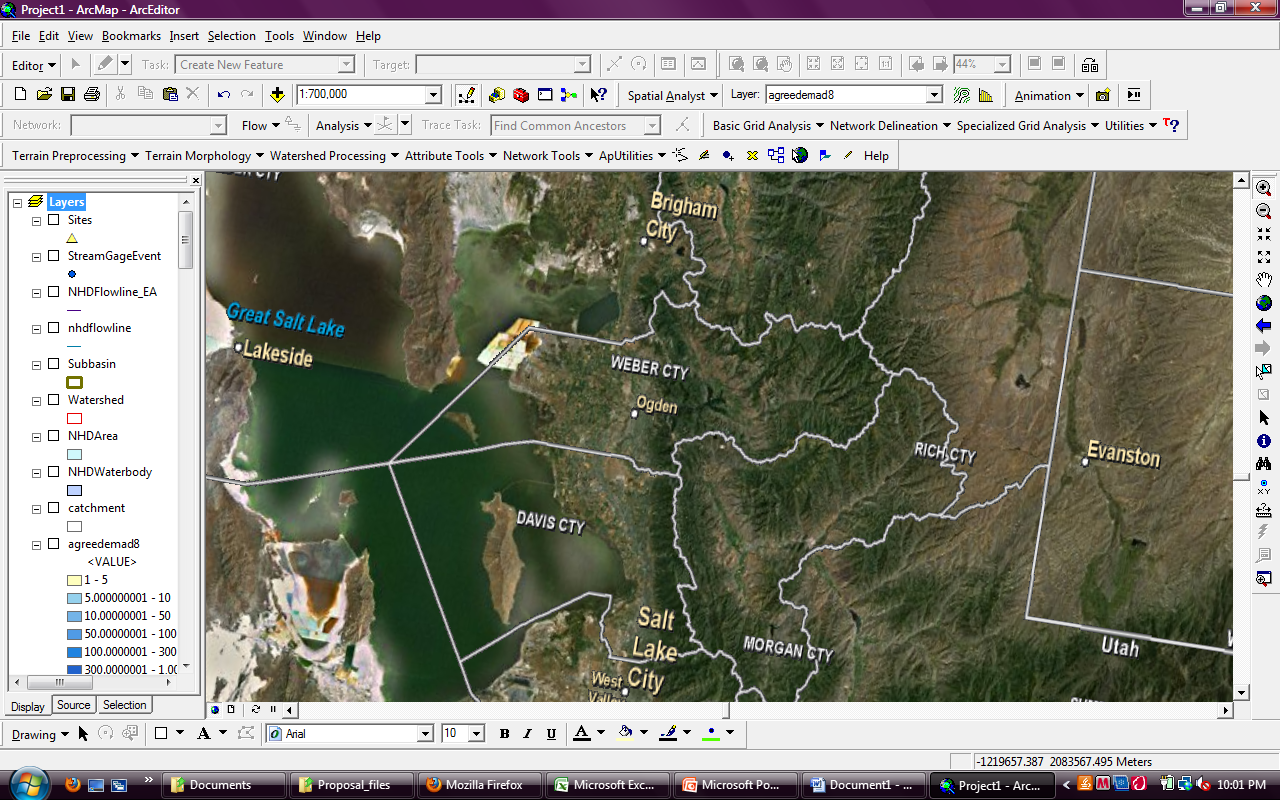 [Speaker Notes: Northern Utah, about 8 miles east of Ogden
Characteristic duck shape]
The Problem
Beneficial use of reservoir not met
Production of algal and cyanobacterial blooms
Decomposition processes increase hypolimnetic oxygen demand
TMDL reports N 
	and P co-limiting 
No point sources
Development
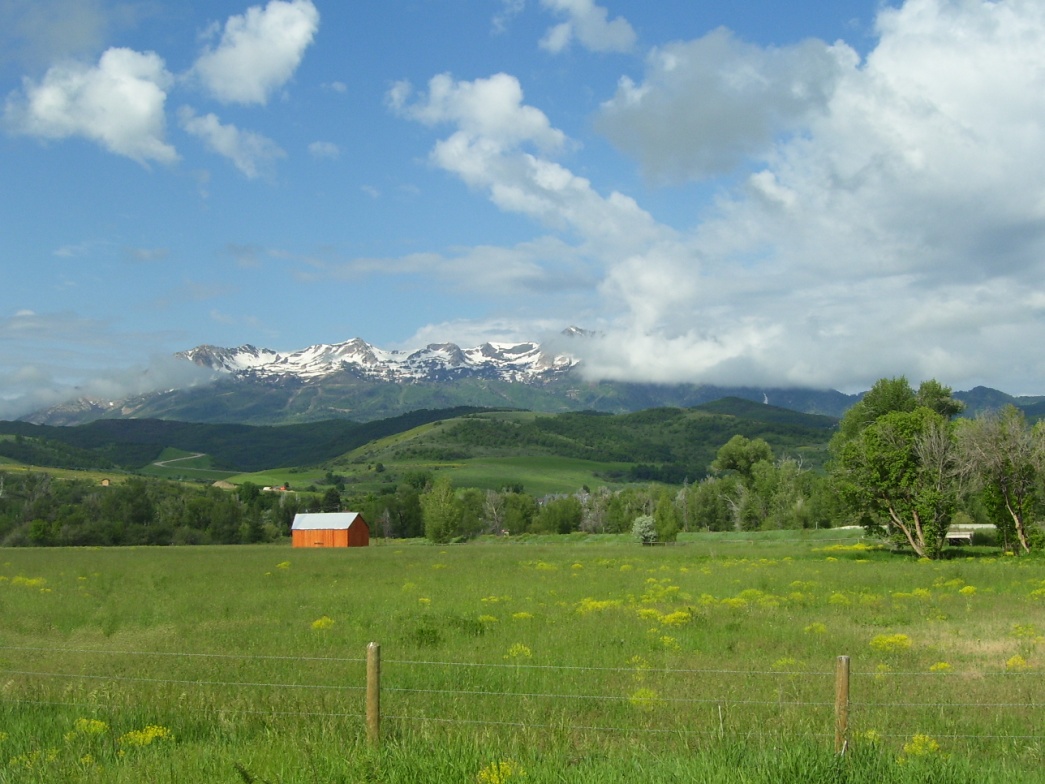 Why should we care?
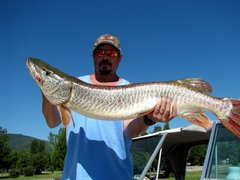 http://photos1.blogger.com/x/blogger2/3657/3325/240/z/151362/gse_multipart57949.jpg
Drinking water source
Recreation & aesthetics
Ecological impacts
[Speaker Notes: Ogden City population >80,000
Snow Basin & Powder Mountain Ski Resorts
Premiere site for Tiger Muskie which do not tolerate warm water very well]
Export Coefficients
Depend on land use, geography, climate, etc.
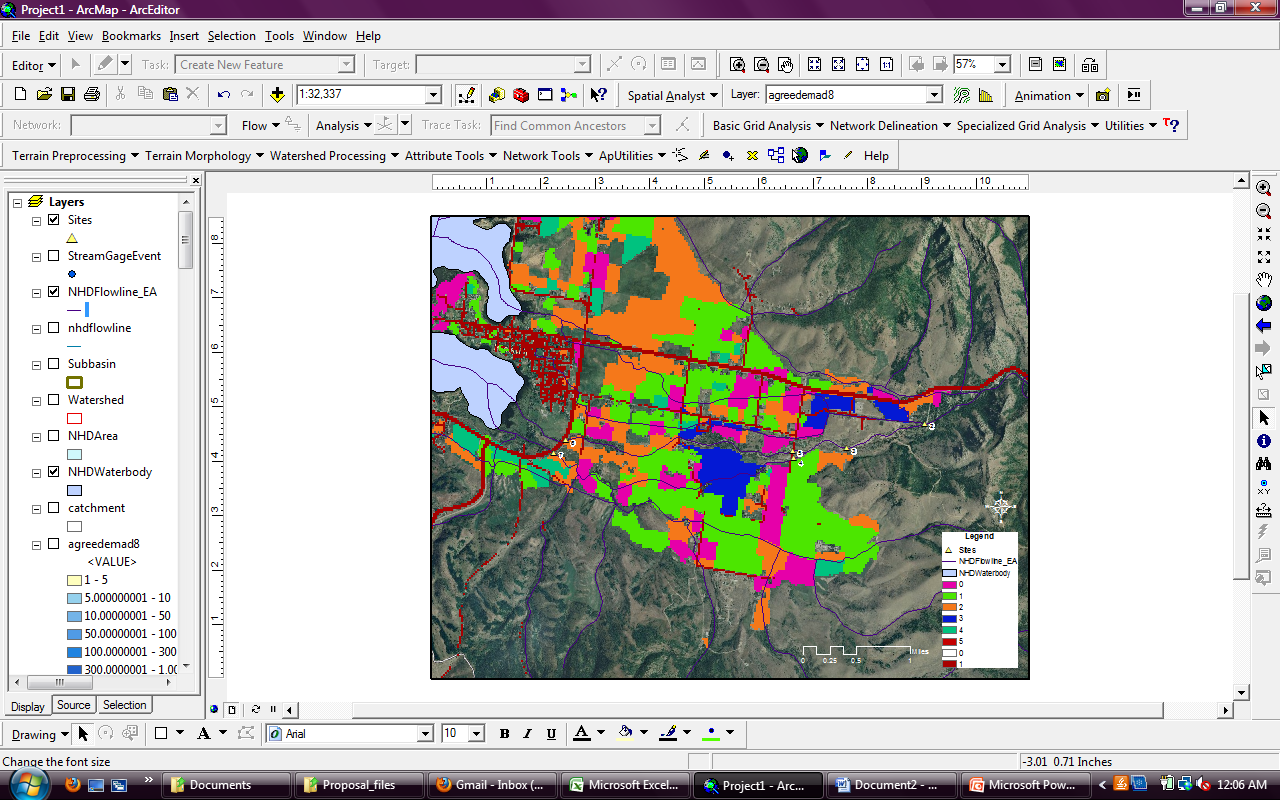 Drainage Area Based on Land Use
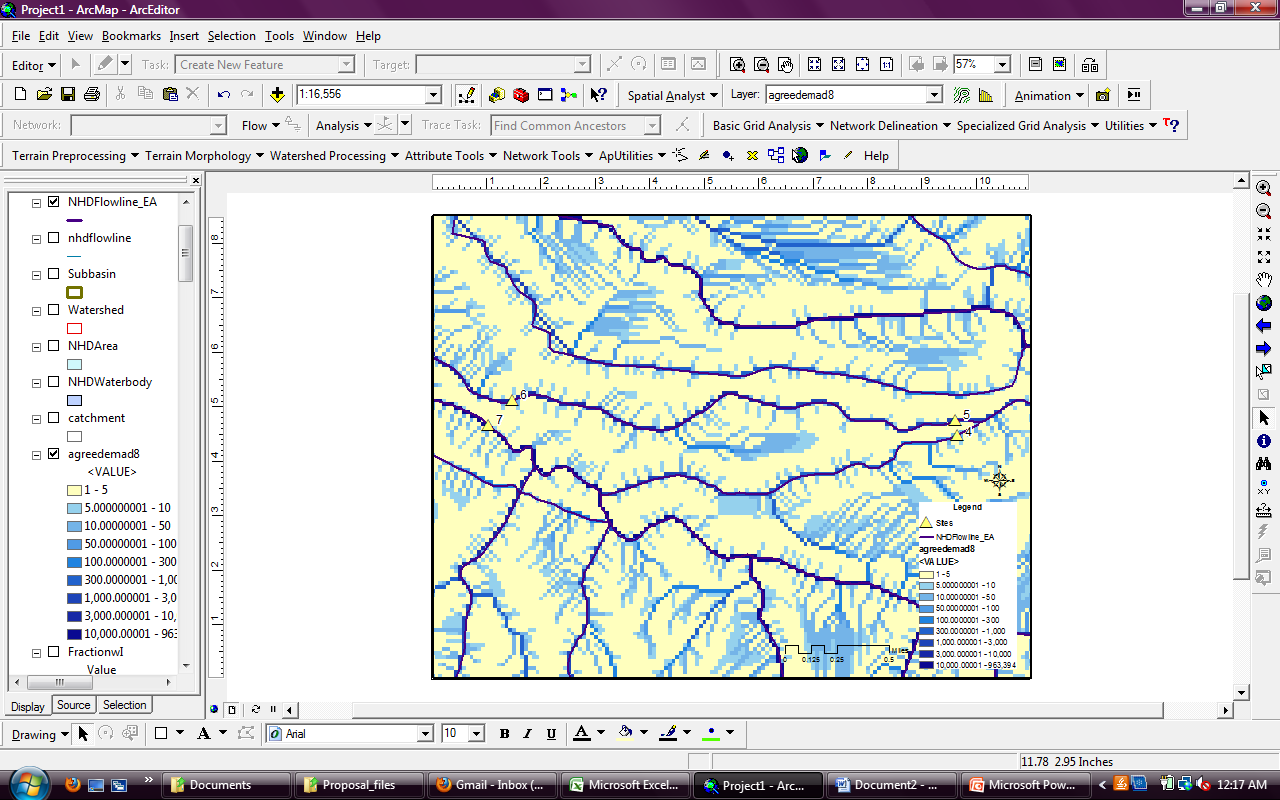 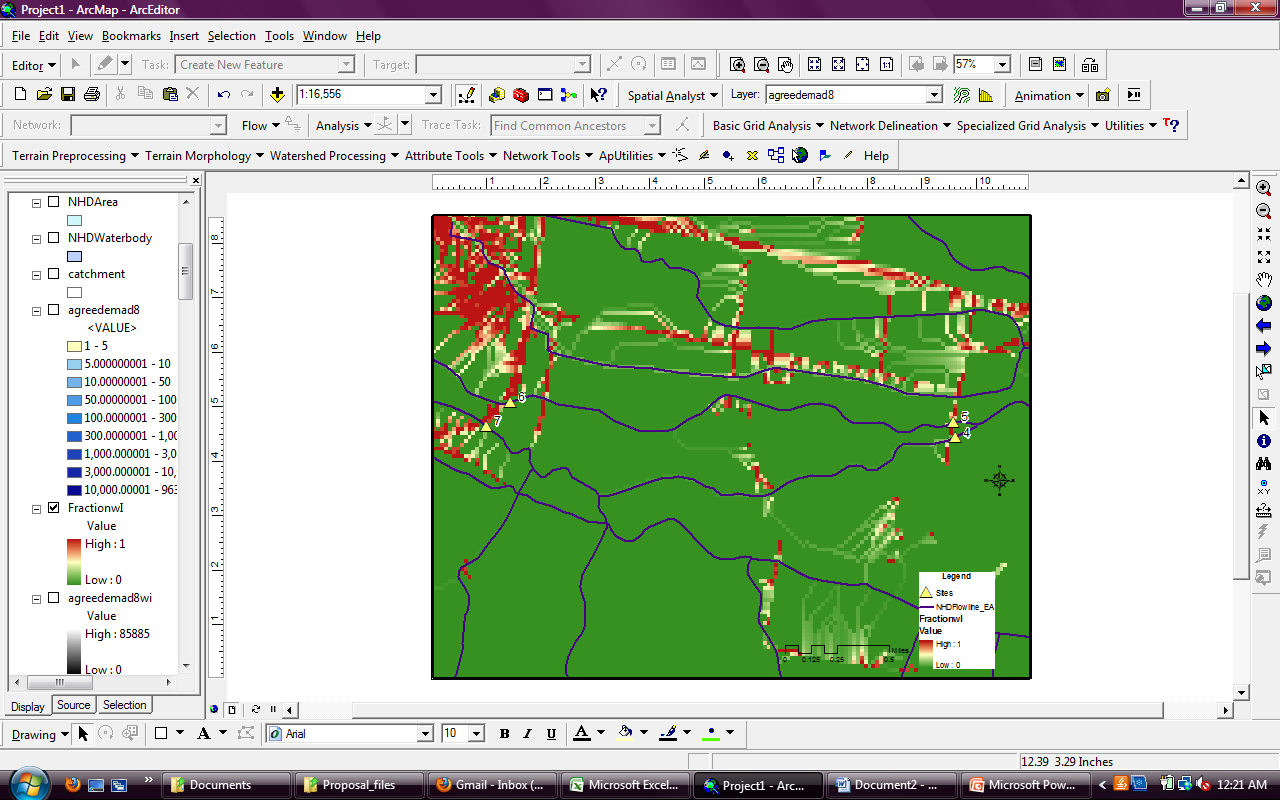 Drainage Area by Land Use
Comparison of Two Reaches
North Branch




South Branch
Limitations
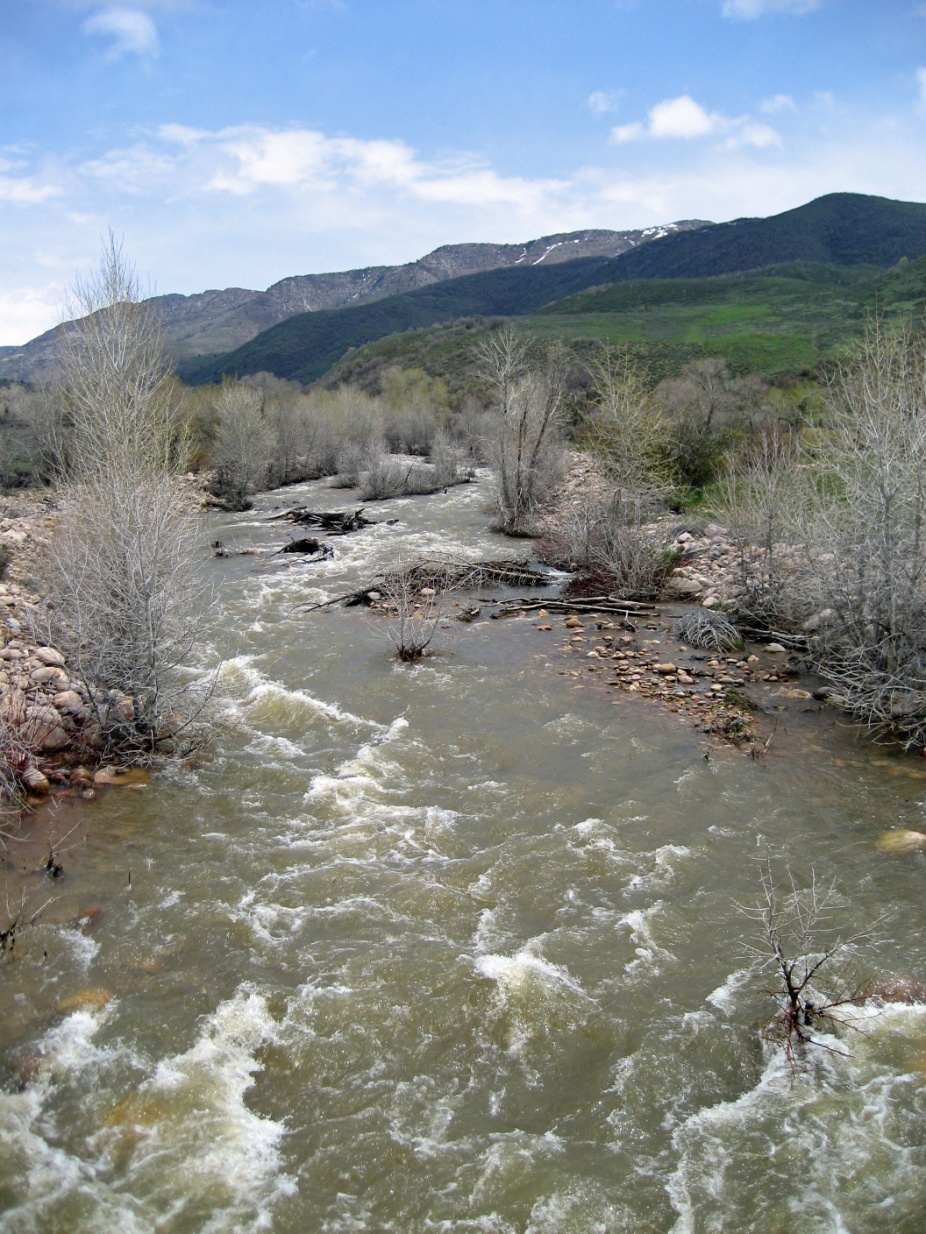 Unidentified land use considered ‘Rangeland’
Water flow is natural
Nutrients unaffected by in-stream processes
Questions?